Effective Practices for Creating Curriculum Handbooks
Diana Hurlbut – Facilitator - Irvine Valley College
Marie Boyd – Chaffey College
Dyan Pease – Sacramento City College
Marilyn Perry – Sacramento City College
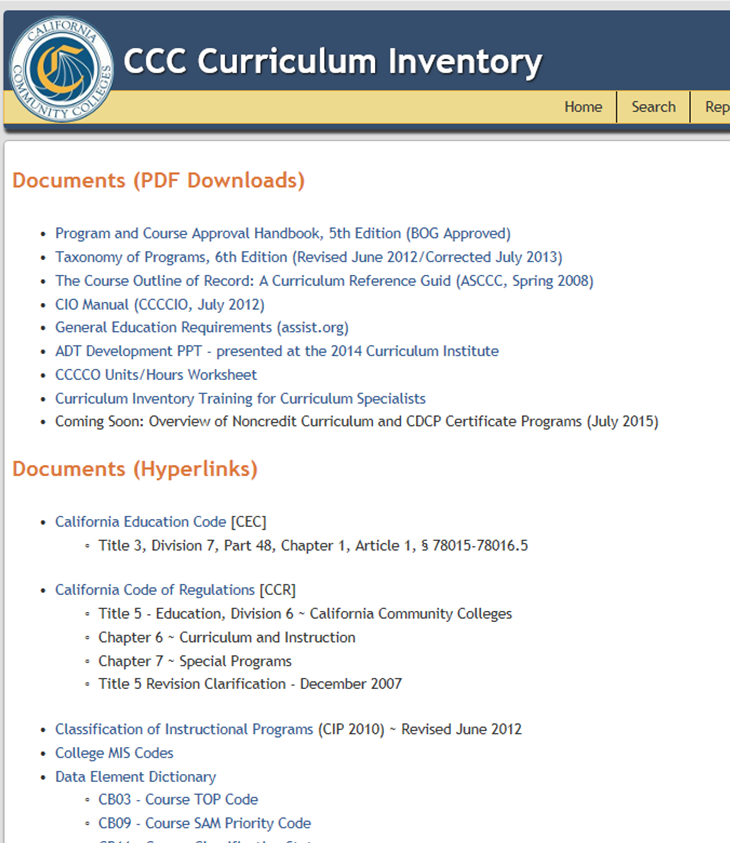 With all the resources available 
from the Chancellor’s Inventory, 			
why do we need a LOCAL 
curriculum handbook?
2
[Speaker Notes: Not sure of the thought behind this slide.]
Benefits of a Local Curriculum Handbook
Explains how curriculum aligns  with the college’s mission
Defines interplay between local Board Policies, Administrative Procedures, and local practice, especially Title 5
Makes the local curriculum process transparent to all parties
Clarifies the responsibilities of the curriculum committee and subcommittees
Clarifies the responsibilities of the curriculum developer
Clarifies the responsibilities of the college’s instructional services office
Demonstrates local process and compliance to external accrediting bodies and Title 5
3
ACCJC and Your Local Curriculum Handbook
Does ACCJC require that you have a local curriculum handbook for accreditation?
Not specifically BUT references to curriculum development and faculty responsibilities are peppered throughout the Standards:
Eligibility Requirement #12
Faculty
The institution has a sufficient number of qualified faculty, which includes full time faculty and may include part time and adjunct faculty, to achieve the institutional mission and purposes. The number is sufficient in size and experience to support all of the institution's educational programs. A clear statement of faculty responsibilities must include development and review of curriculum as well as assessment of learning.   (Standard III.A.7 and III.A.2)
4
Questions to Think About
Who is responsible for curriculum at your college? 
Who participates in the development process? 
Where do folks at your college currently find information about curriculum?
How do you assist faculty with curriculum development and review?
Once a curriculum proposal is finalized, what is the approval process?
Is your curriculum process transparent and easy to follow?
In what ways can the Curriculum Chair, Curriculum Specialist, and Administration work together to make this process more straightforward and time efficient?
5
Content Suggestions for Local Handbooks
The charge of the curriculum committee and subcommittees
Membership 
Operating procedures – meeting times, days, locations, by-laws
Curriculum management system
Curriculum Approval Process
Reporting responsibilities (e.g., to academic senate)
Specific references to local policies and Title 5
6
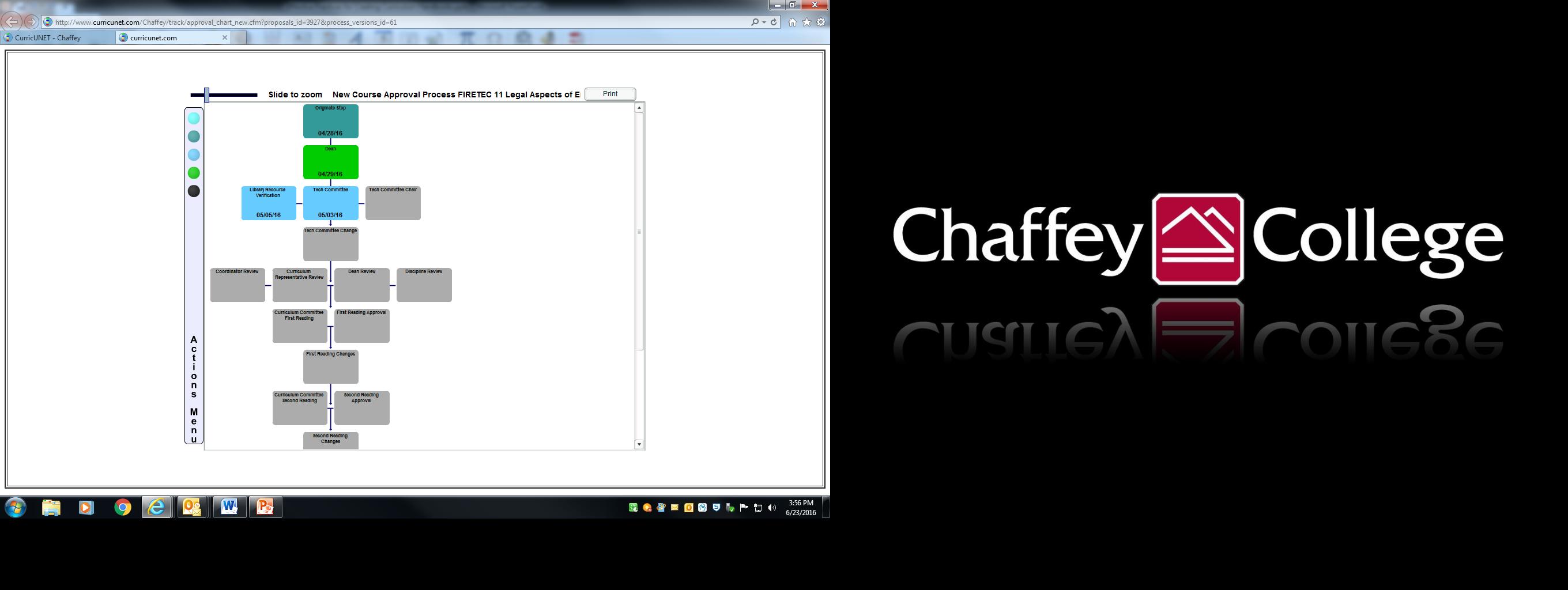 Content Suggestions
The local curriculum approval process should include cross discipline review and a specific time line, which demonstrates adequate allowance for a full review of each proposal.

Obtain Curriculum Committee and Academic Senate’s approval for the Curriculum Handbook.
7
Content Suggestions
Summaries and/or links from:
Title 5, Division 6 California Community Colleges, Chapter 6 Curriculum and Instruction https://govt.westlaw.com/calregs/Browse/Home/California/CaliforniaCodeofRegulations?guid=IA71B9D70D48411DEBC02831C6D6C108E&originationContext=documenttoc&transitionType=Default&contextData=(sc.Default)
Program and Course Approval Handbook (PCAH) – make sure you use the most recent edition.  5th edition is in effect right now. http://curriculum.cccco.edu/Content/publicpagefiles/
Course Outlines of Record: A Curriculum Reference Guide http://asccc.org/sites/default/files/Curriculum-paper.pdf 
IGETC Guidelines 2016 http://icas-ca.org/Websites/icasca/images/IGETC%20Standards%20version%201%207%20Final%20%20doc.pdf 
CIO Manual 2012 http://curriculum.cccco.edu/Content/publicpagefiles/CIO%20Manual.pdf 
Chancellor’s Office, Academic Affairs, Instructional Programs and Services Unit,  Distance Education http://extranet.cccco.edu/Divisions/AcademicAffairs/InstructionalProgramsandServicesUnit/DistanceEducation.aspx 
ACCJC Accreditation Reference Handbook (Standards) http://www.accjc.org/wp-content/uploads/2015/07/Accreditation_Reference_Handbook_July_2015.pdf
8
Content Suggestions
Local Board Policies and Administrative Procedures, including those dealing with the establishment of pre-requisites, repeatability, distance education, and program discontinuance
A user’s guide for local curriculum management system
Explanation of development criteria, including locally developed standards for institutional learning outcomes
Style guides or explanations of local writing standards
9
Updating Your Handbook
Curriculum is not static. Make sure your handbook reflects changes to the following:
Your college’s goals and mission
Local Board Policies and Procedures
Title 5

Consider establishing an update cycle for your handbook.
10
Staying in the Loop for Curriculum Updates
Previously listed resources (slide 8)
Join listserv – Yahoo Group for California Community College Curriculum Chairs (Contact: joni.jordan@cos.edu )
CIO and CSSO First Friday Update from the CO Academic Affairs website
Regional Curriculum Training Opportunities from ASCCC Fall and Spring
ASCCC Plenary – Fall (south) Spring (north)
Instructional Design and Innovation Academy  http://asccc.org/events/2017-03-17-150000-2017-03-19-000000/2017-innovation-and-instructional-design
ASCCC CTE Leadership Academy and other CTE curriculum training opportunities 
Becoming a CTE liaison for your curriculum committee 
C-ID participation   https://c-id.net/
11
Publishing Your Curriculum Handbook
Make it accessible! A handbook is only useful if it is available on demand.
PDF file on your college’s intranet
Print versions
Curriculum website at your local college

Ways to encourage folks to actually read the handbook
12
Questions?
13